Evaluation and ROMA methodology
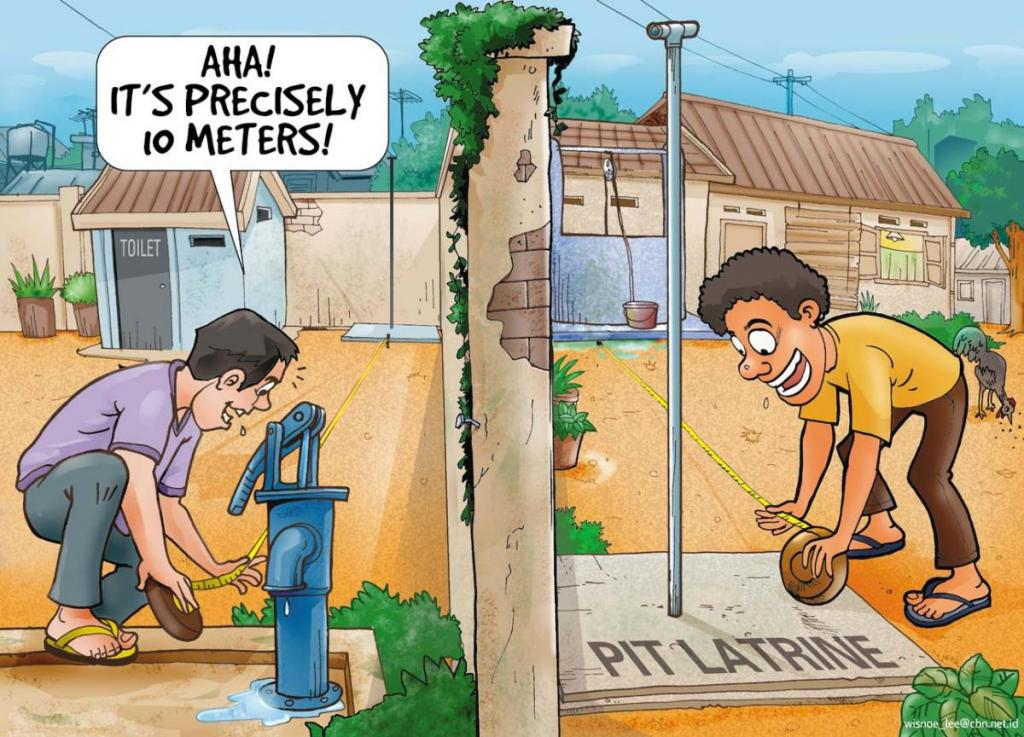 Why we need it?
Excurssion to the evaluation theory
What to evaluate?
Outputs 
Outcomes 
Impacts
Process
Exercise
Destinguish outputs/outcomes and results of the case study from Brno
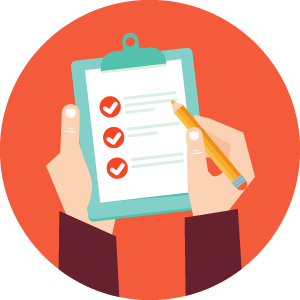 Types of evaluation
Process evaluation
Outcomes evaluation
Program´s impact evaluation
Prospective research study 
Formative assessment
Sumative assement
What type of evaluation would you use for your networks´activities? Why?
How to evaluate – design and methods
What is ROMA
R – RAPID (research and policy in Development programme)
is one of many teams at the Overseas Development Institute (independent, global think tank, working for a sustainable and peaceful world in which every person thrives)
O – outcome
M – mapping
Outcome Maping was developed by the International Development Research Centre (IDRC) as a way of planning international development work and measuring its results.
The focus is on changes in behaviour, relationships, actions and activities in the people, groups and organizations it works with directly.
set of tools or guidance that steers project or programme teams through an iterative process to identify their desired change and to work collaboratively to bring it about.
A – approach
Rationale
Why ROMA?
once equipped with :
  a set of simple steps to formulate and implement a plan, 
  sufficient skills and appropriate tools.
For these seeking to:
effect change could navigate in complex environment and 
improve the likelihood of their evidence being listened to and incorporated into policy and practice.
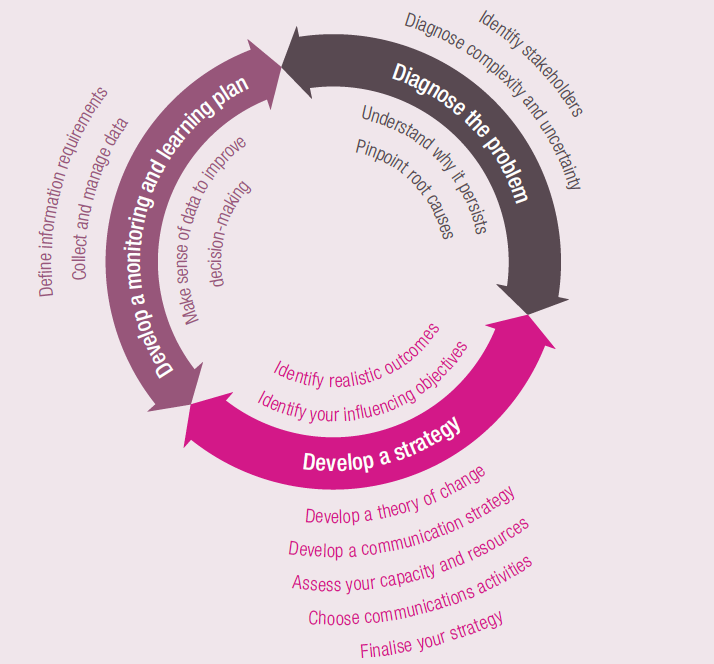 ROMA Approach